ŽIVOT KARLA IV.
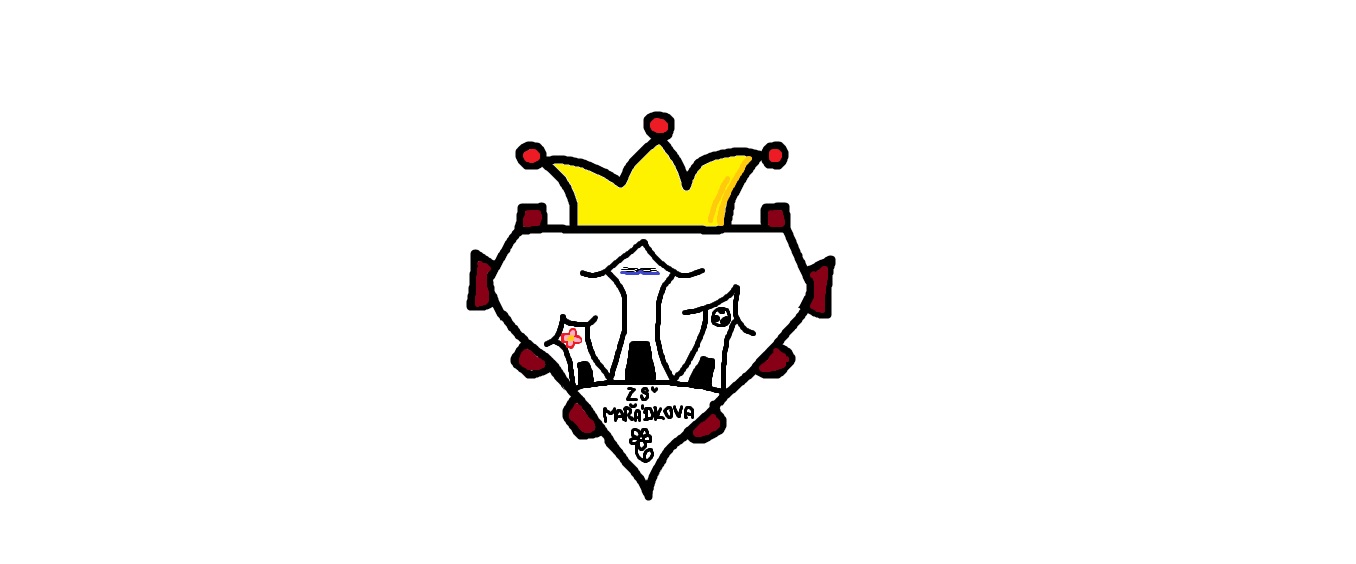 Bára Ondráčková
KAREL IV.
(1316-1378)
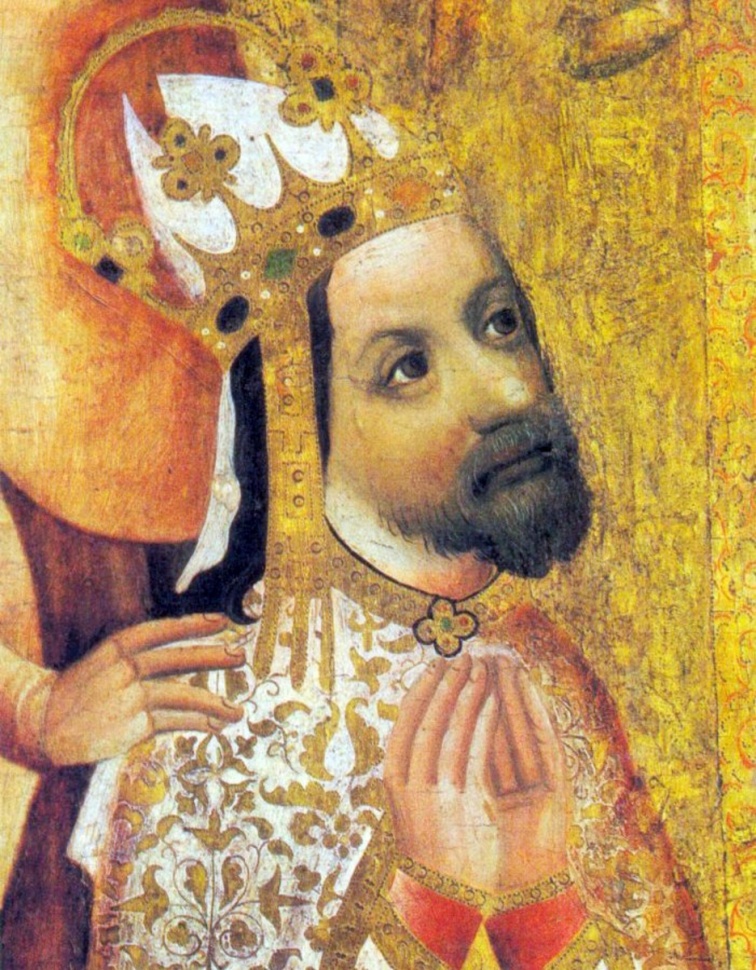 „Otec vlasti“
 1346 = římsko-německý král
 1355 = římský císař
RODINA
Matka: Eliška Přemyslovna
Otec: Jan Lucemburský
Manželky: -Blanka z Valois
               -Anna Falcká
                     -Anna Svídnická
                              -Alžběta Pomořanská
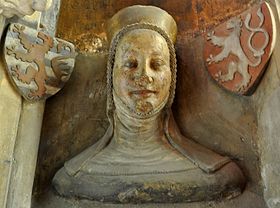 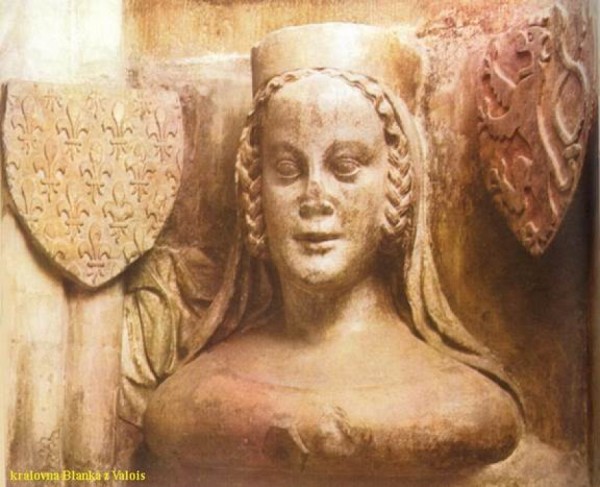 VÝZNAMNÉ STAVBY
Nové Město pražské
 Karlův most
 Karlova univerzita v Praze
 Karlštejn
 Svatovítská katedrála
 Kaple sv. Václava
 Pražský hrad
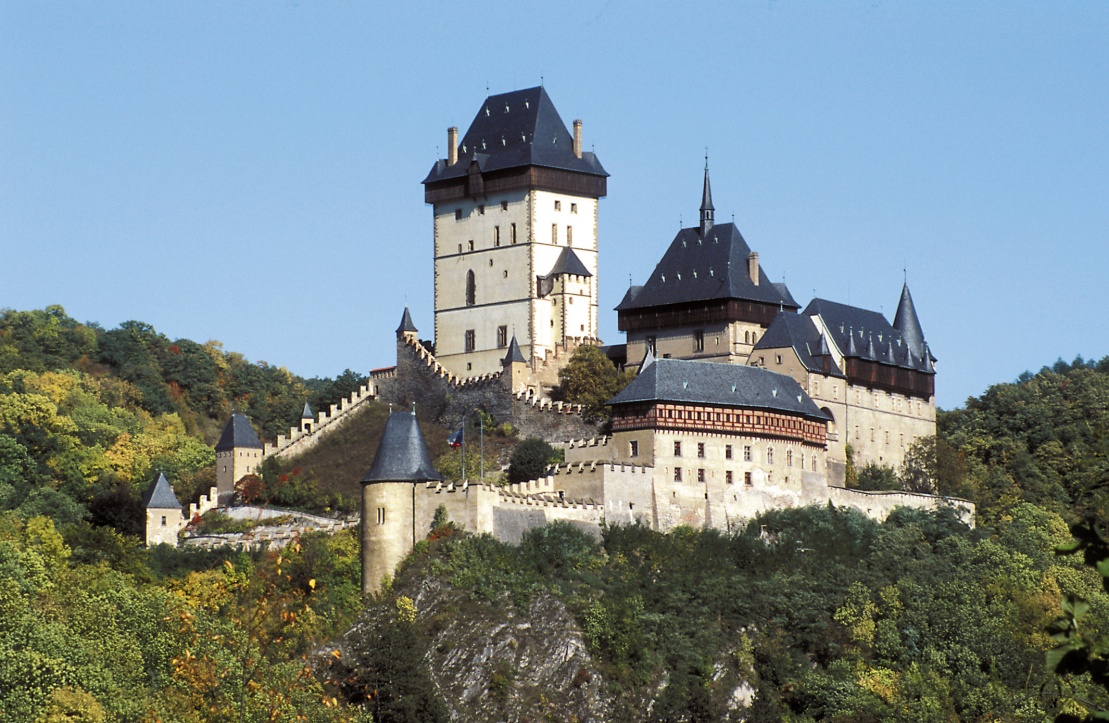 SMRT
V roce 1350 vážně onemocněl.
Měl ochrnuté všechny čtyři končetiny a ležel
bezvládně na lůžku.
Jednalo se o vážný úraz, který si způsobil 
při rytířském turnaji.
Měl těžce pohmožděnou krční páteř a přeražené
oba kloubní výběžky dolní čelisti.
Karel IV. však nakonec zemřel na zápal plic,
v 62 letech 29.listopadu 1378 v Praze.
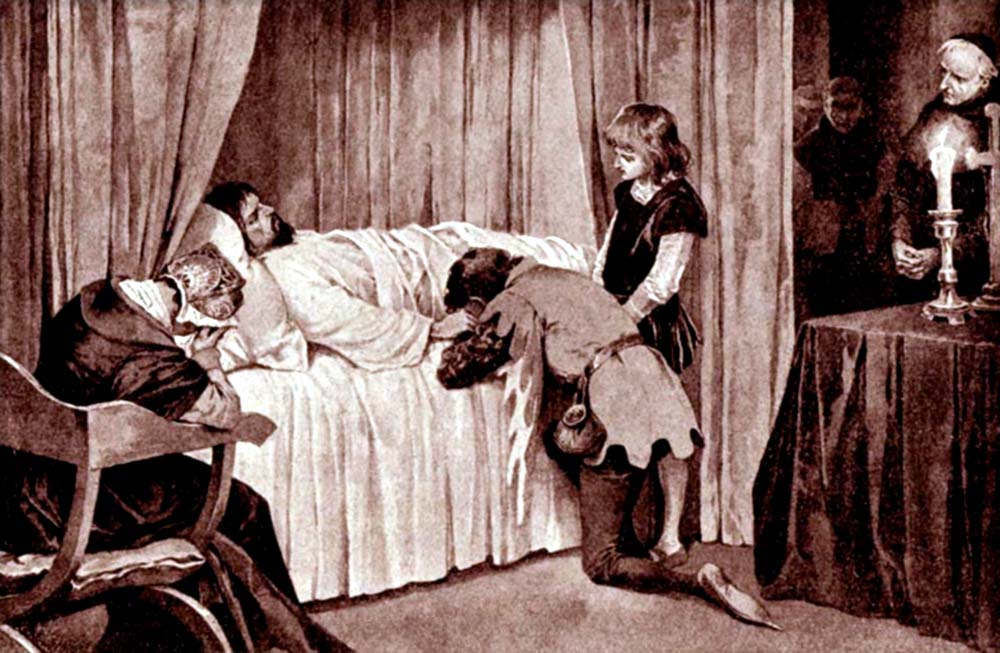 ZAJÍMAVOSTI
Karlův most nahradil předchozí Juditin most, 
   stavba byla dokončena v roce 1402
 Karel IV. byl vychován ve Francii
 Ne každý spor řešil mírovou dohodou
 Původně se měl jmenovat Václav, ale byl biřmován
   a jméno Karel IV. Dostal po francouzském králi
 Uměl německy, francouzsky, latinsky, italsky a česky
 Nechal zhotovit korunovační klenoty
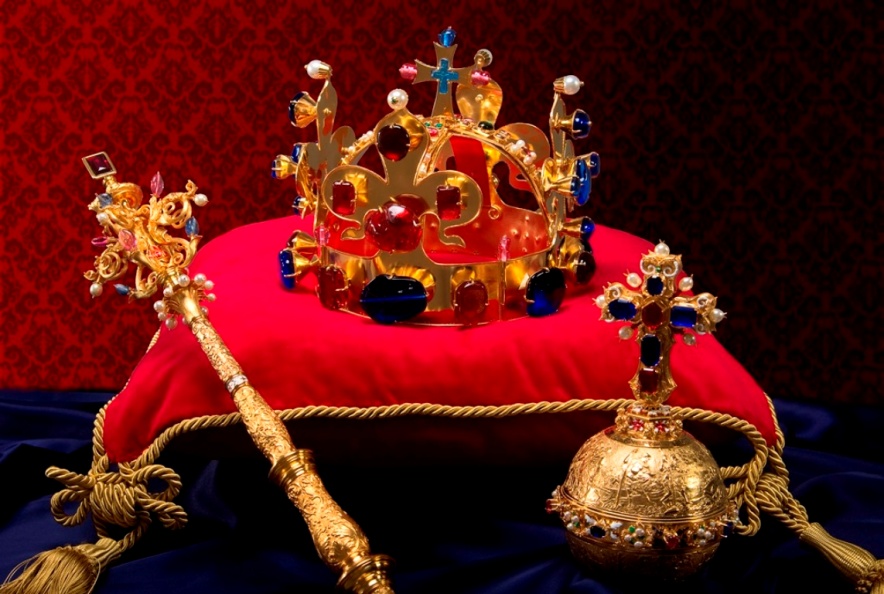 ZDROJE
https://www.google.cz/search?q=karel+iv&espv=2&biw=1366&bih=667&source=lnms&tbm=isch&sa=X&ved=0ahUKEwjujJzcttbMAhXnIMAKHZDfC8EQ_AUIBigB#imgrc=62dz2idY75RRcM%3A
https://www.google.cz/search?q=karel+iv&espv=2&biw=1366&bih=667&source=lnms&tbm=isch&sa=X&ved=0ahUKEwjujJzcttbMAhXnIMAKHZDfC8EQ_AUIBigB#tbm=isch&q=eli%C5%A1ka+p%C5%99emyslovna&imgrc=rWqf3HY6jvvLdM%3A
https://www.google.cz/search?q=karel+iv&espv=2&biw=1366&bih=667&source=lnms&tbm=isch&sa=X&ved=0ahUKEwjujJzcttbMAhXnIMAKHZDfC8EQ_AUIBigB#tbm=isch&q=blanka+z+valois&imgrc=ldMbVrfxRPB8hM%3A
https://www.google.cz/search?q=karel+iv&espv=2&biw=1366&bih=667&source=lnms&tbm=isch&sa=X&ved=0ahUKEwjujJzcttbMAhXnIMAKHZDfC8EQ_AUIBigB#tbm=isch&q=karl%C5%A1tejn&imgrc=guavVZVPs3AKjM%3A
https://www.google.cz/search?q=karel+iv&espv=2&biw=1366&bih=667&source=lnms&tbm=isch&sa=X&ved=0ahUKEwjujJzcttbMAhXnIMAKHZDfC8EQ_AUIBigB#tbm=isch&q=korunova%C4%8Dn%C3%AD+klenoty&imgrc=20uplf80o8wvJM%3A
https://www.google.cz/search?q=karel+iv&espv=2&biw=1366&bih=667&source=lnms&tbm=isch&sa=X&ved=0ahUKEwjujJzcttbMAhXnIMAKHZDfC8EQ_AUIBigB#tbm=isch&q=smrt+karla+iv&imgrc=MUP7j8eqopqu_M%3A